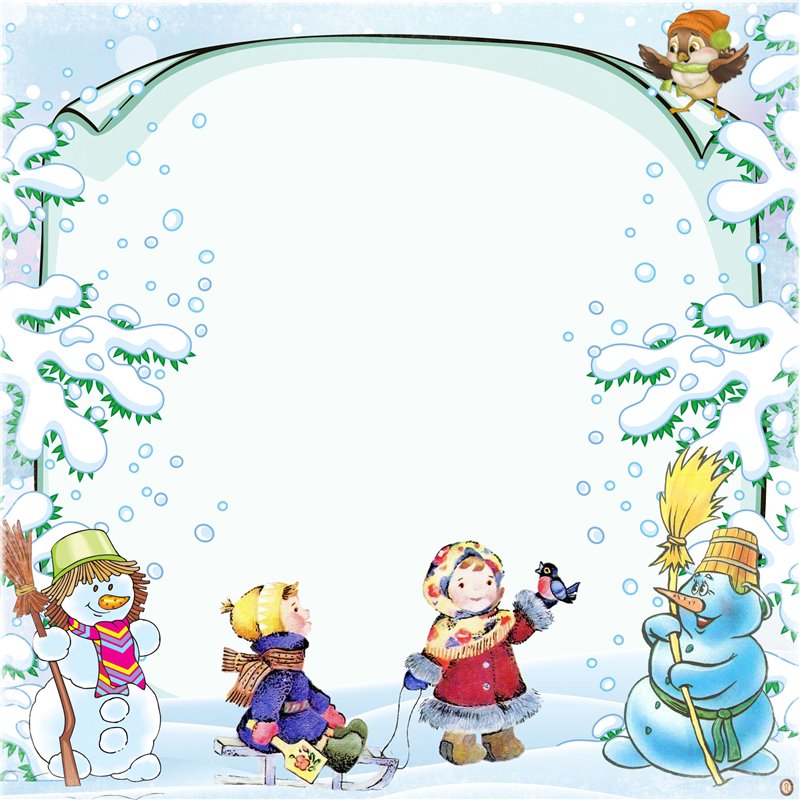 Зимующие птицы
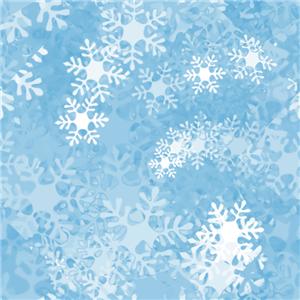 В серой шубке перьевой,
И в морозы он герой,
Назови его скорей,
Кто там скачет?
Воробей.
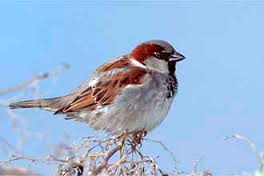 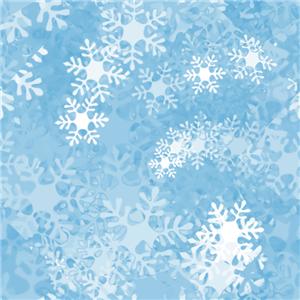 Как лиса среди зверей,
Эта птица всех хитрей,
Прячется в морозных кронах,
А зовут её …
Ворона.
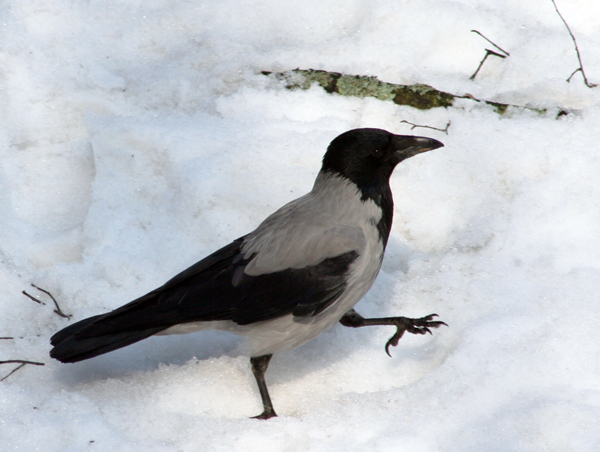 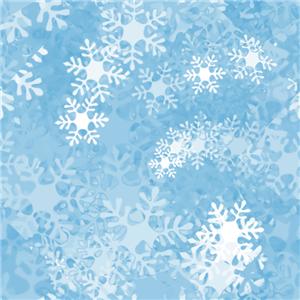 Всех я за день навещу,
Всё, что знаю, растрещу.
Сорока.
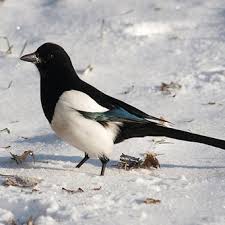 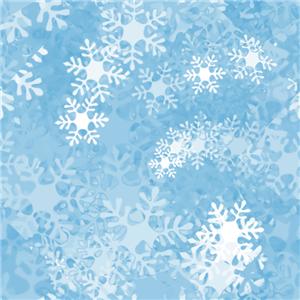 Посмотрите на балкон:
Он с утра воркует тут.
Эта птица – почтальон,
Пролетит любой маршрут.
Голубь.
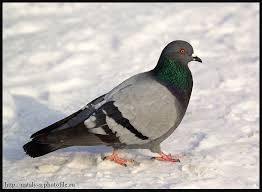 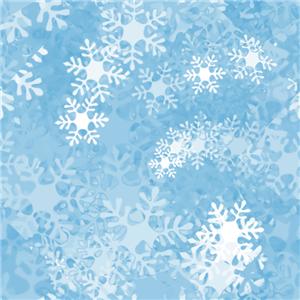 Над жуком и короедом
Держит он всегда победу.
По деревьям тук да тук:
Кто для леса верный друг?
Дятел.
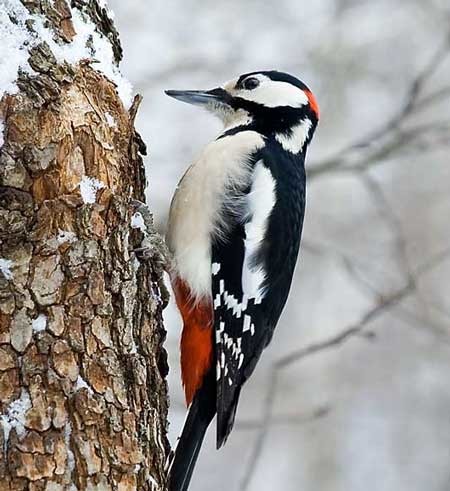 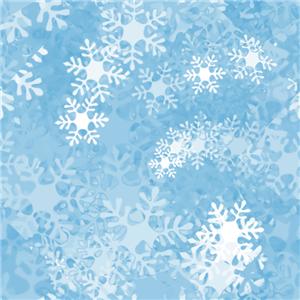 Грудка ярче, чем заря,
У кого?..
У снегиря.
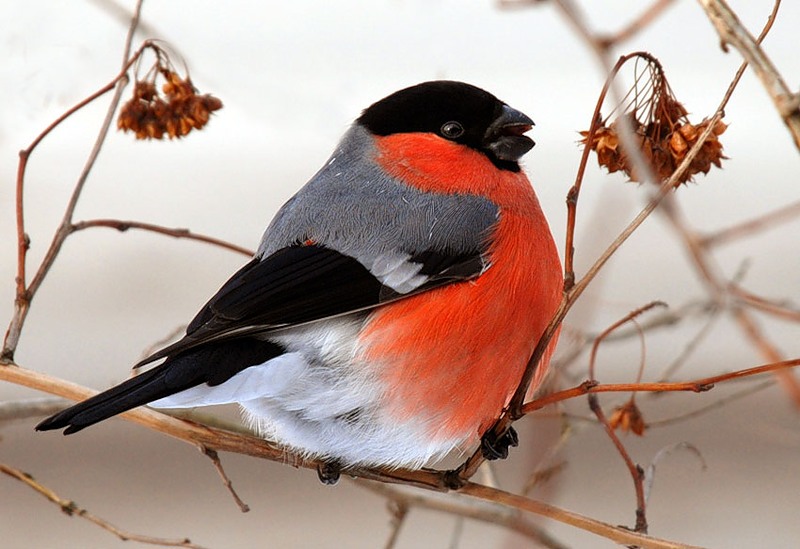 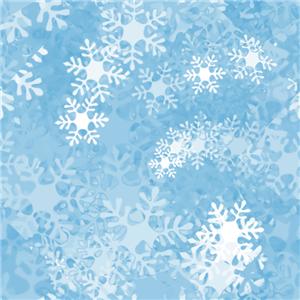 Спинкою зеленовата,
Животиком желтовата,
Черненькая шапочка
И полоска шарфика.
Синица.
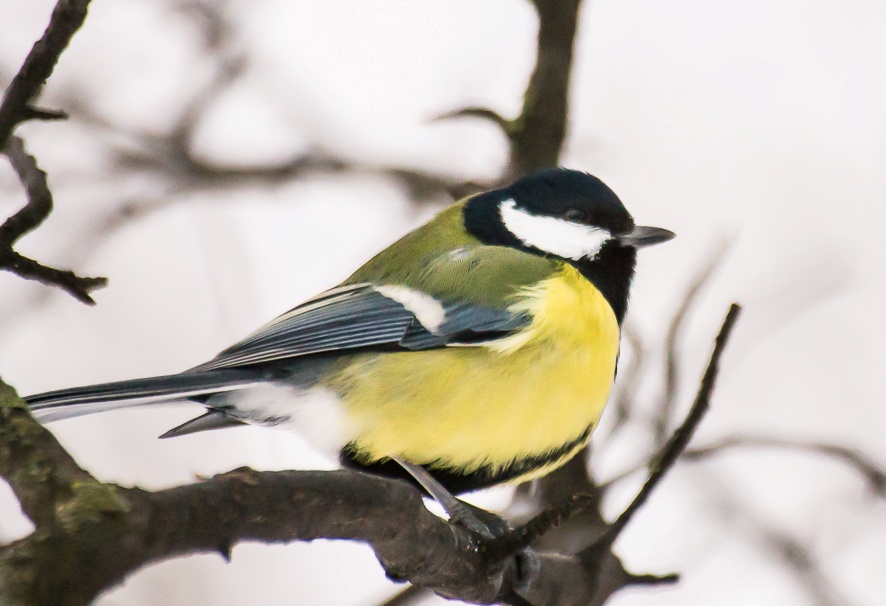 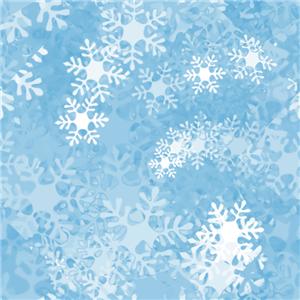 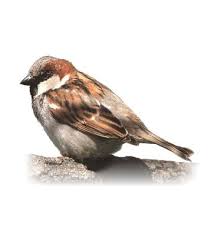 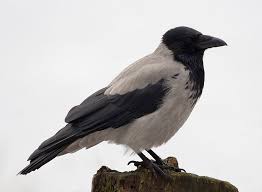 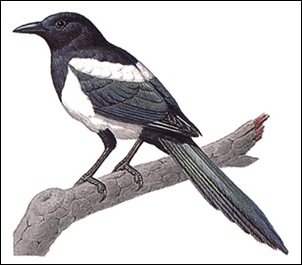 Зимующие 
птицы
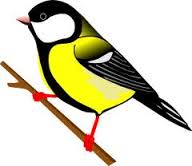 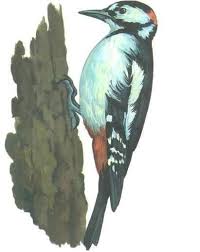 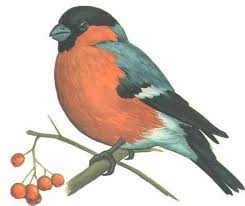 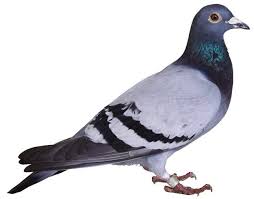 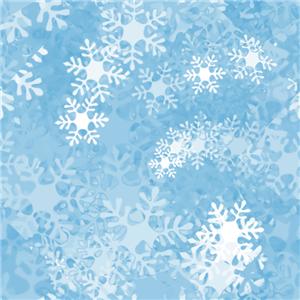 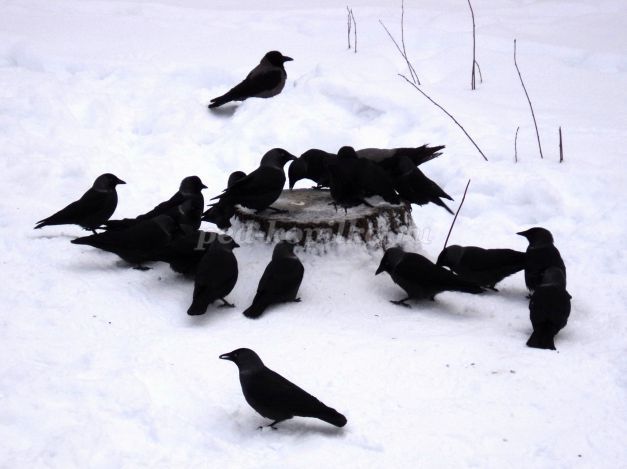 Вороны зимой  собираются в группы и используют грачиные гнёзда .Вороны всеядны. Зимой они питаются  всякими отбросами, залетают к людям.
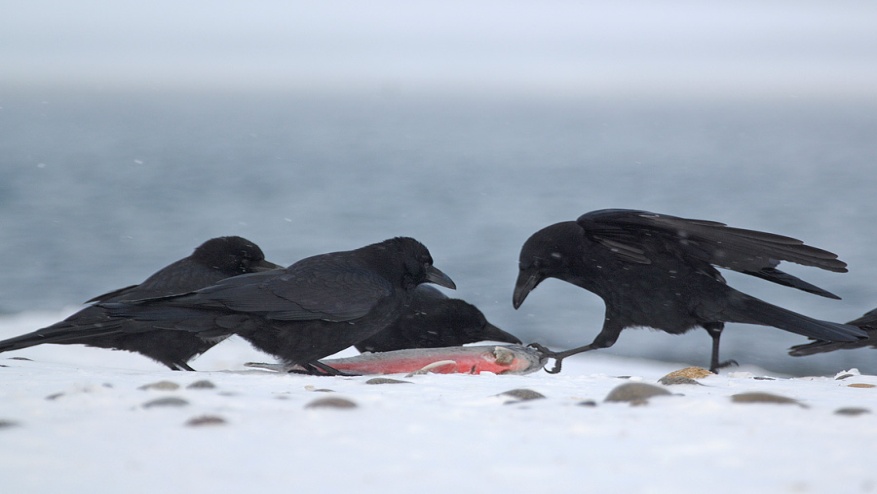 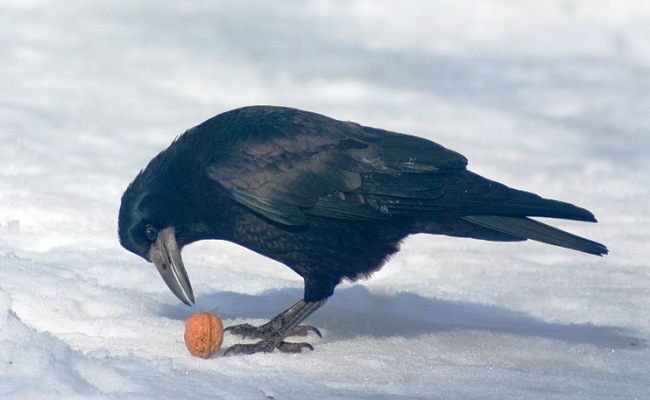 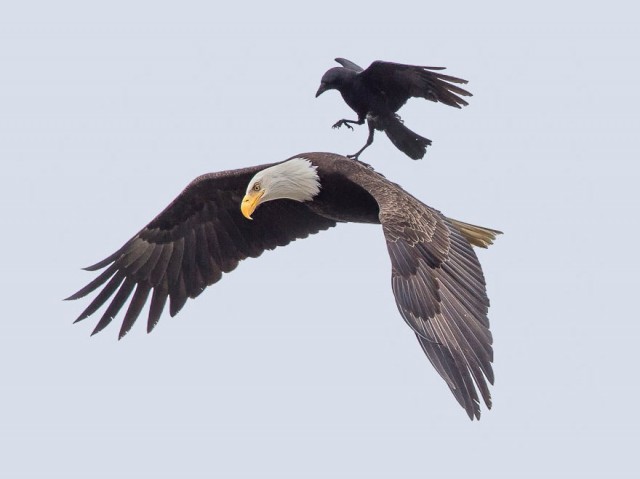 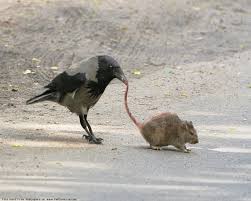 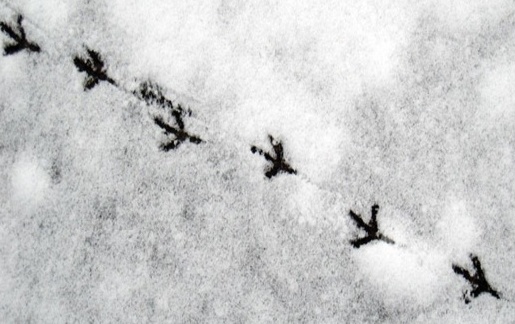 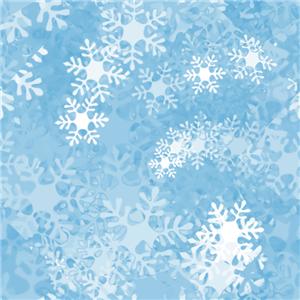 Зимой дятел – «кузнец». Он ест семена сосны и ели, которые достаёт из шишек. Он срывает шишку и летит с ней к своей столовой. Забивает шишку в щель и начинает стучать по ней сильным клювом, доставать семена.
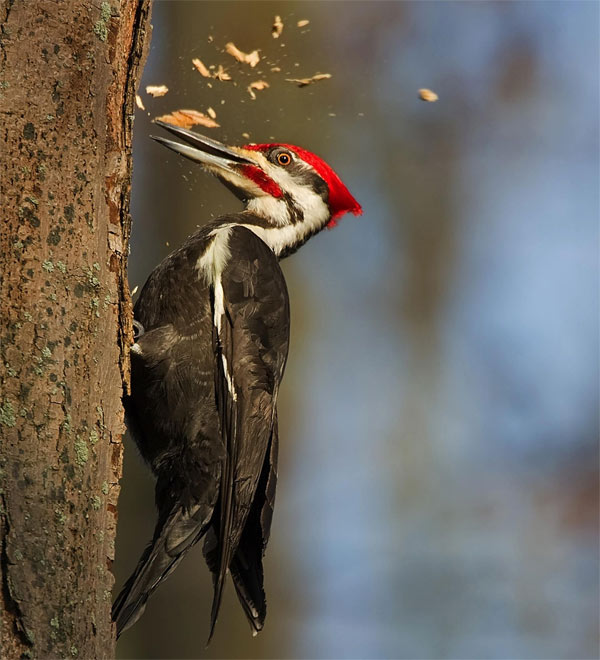 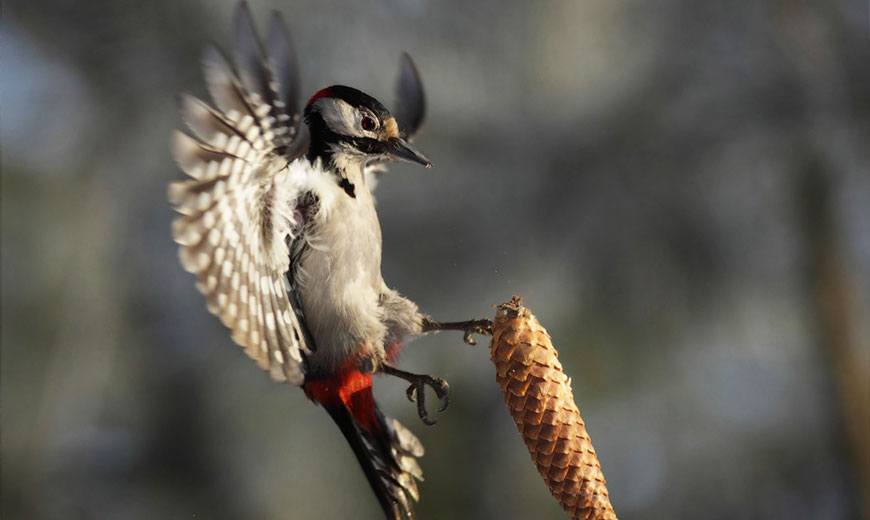 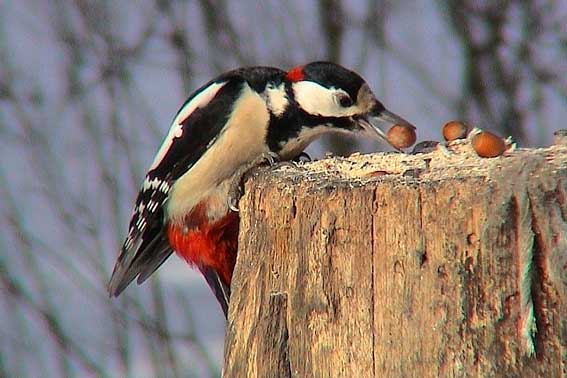 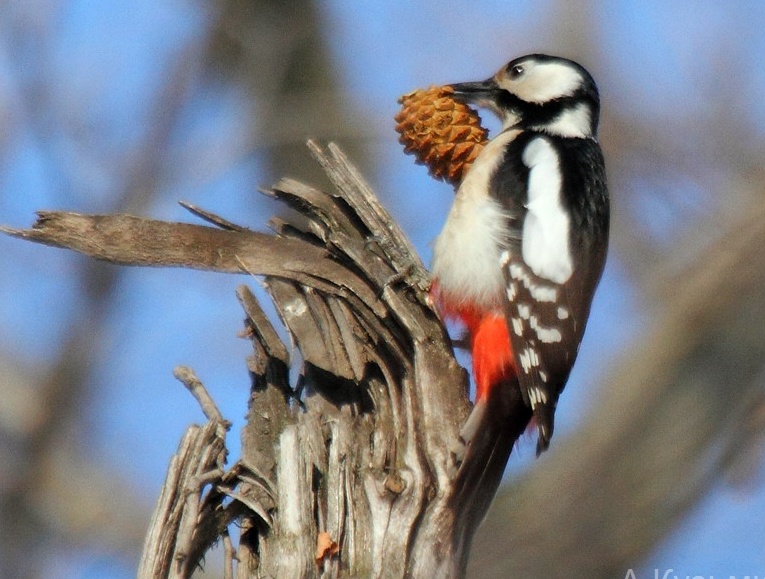 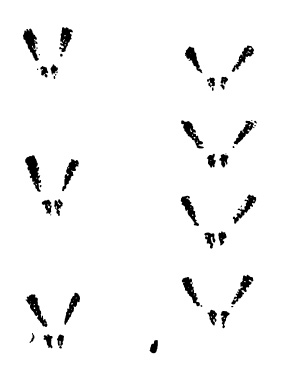 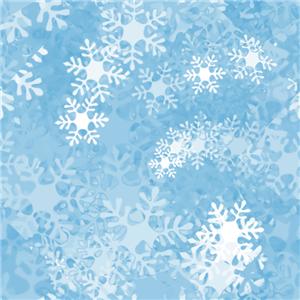 Сороку встретишь ближе к домам.  Поедает мелких грызунов, насекомых, семена.
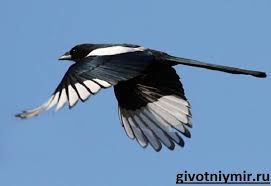 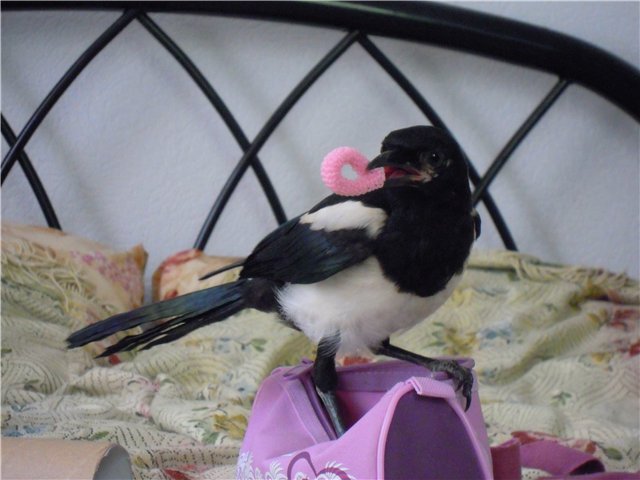 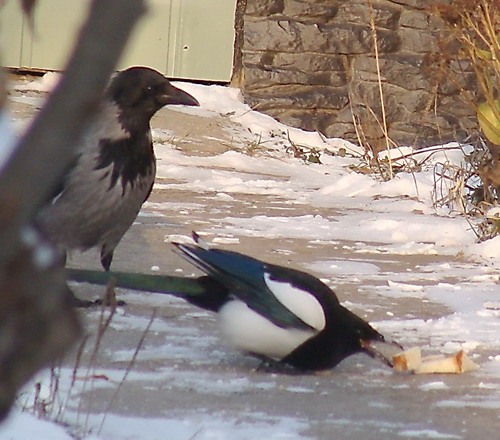 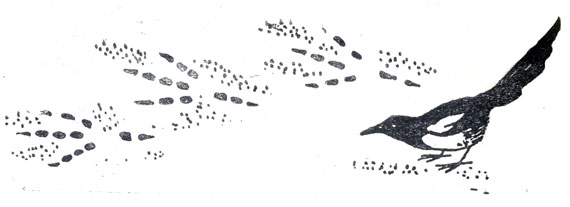 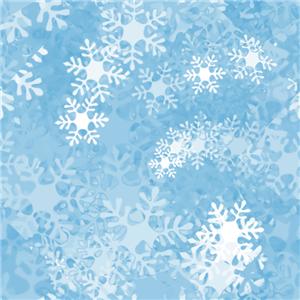 Все синицы – птицы лесные. Прилетают в холодное время года к людям потому,  что  голодно в лесу. Зимой они собираются стайками. Питаются семенами и ягодами, зёрнами, пищевыми отбросами, семенами подсолнуха,  очень любят несолёное сало.
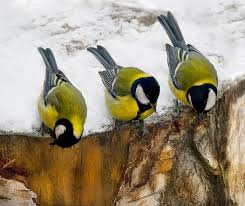 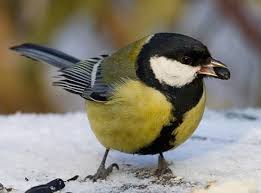 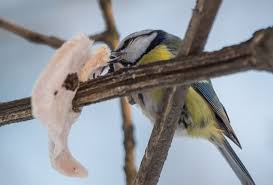 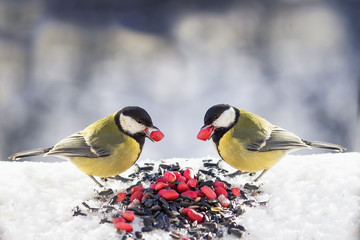 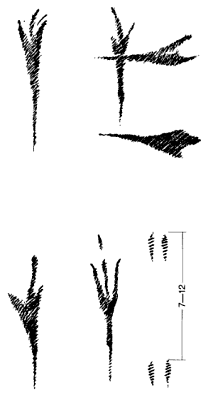 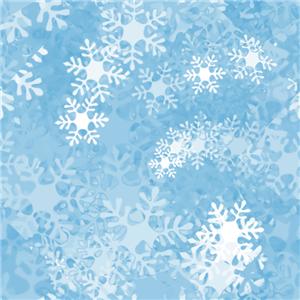 Снегири зимой собираются в стайки. Питаются семенами ясеня, сирени, клёна.  Любимый корм – ягоды рябины.
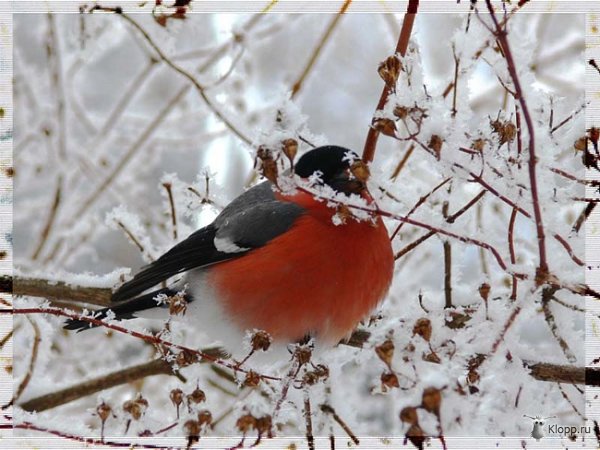 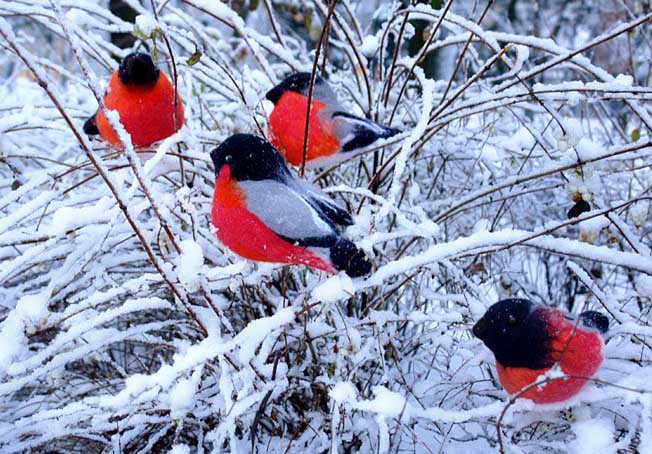 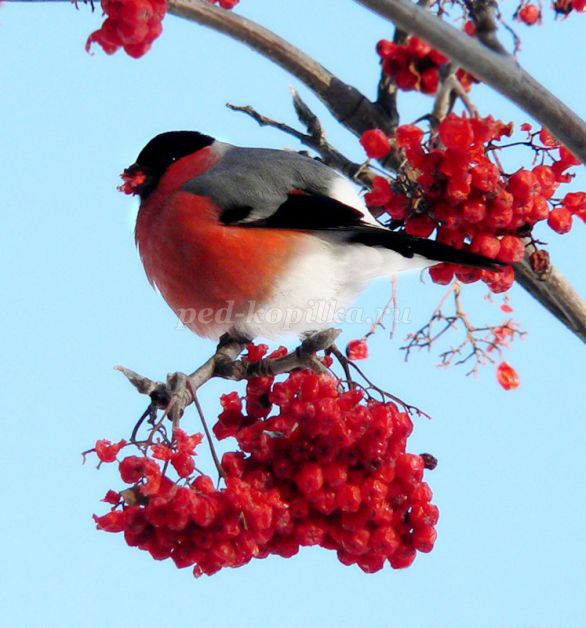 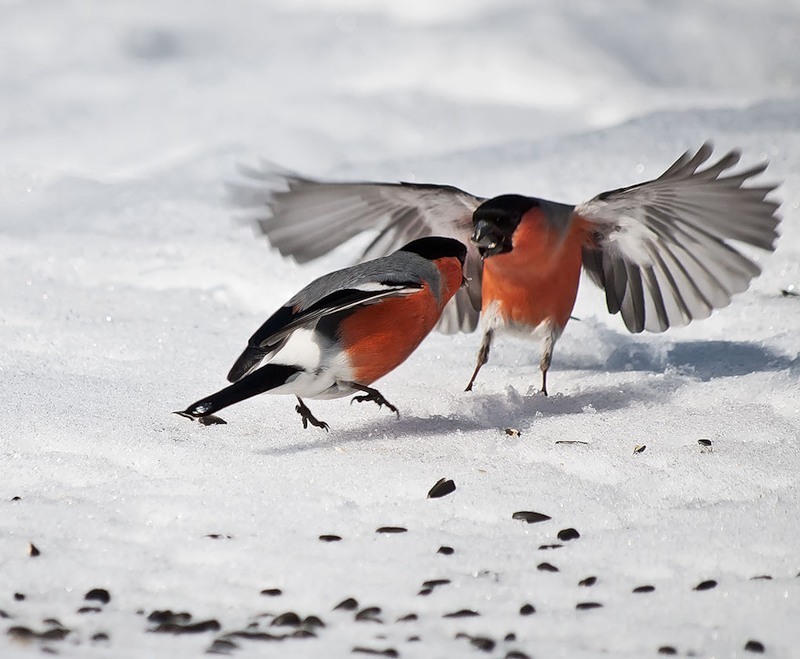 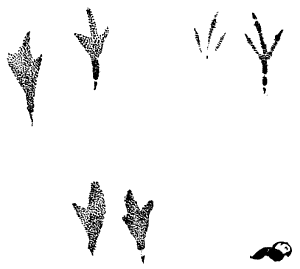 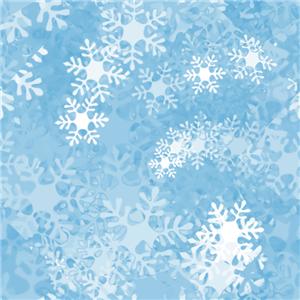 Голуби- птицы  городские. Зимой собираются в стайки,  питаются семенами (пшеница, кукуруза, овёс, ячмень), пищевыми отбросами
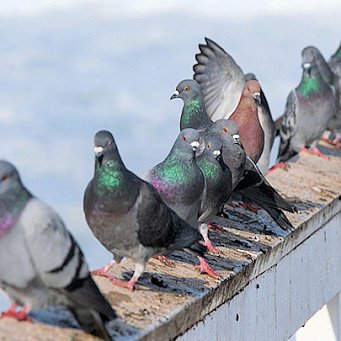 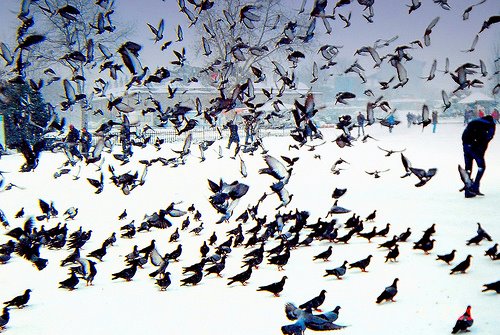 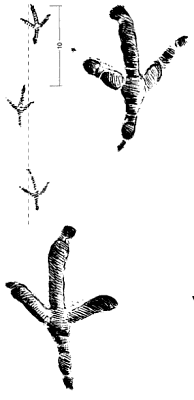 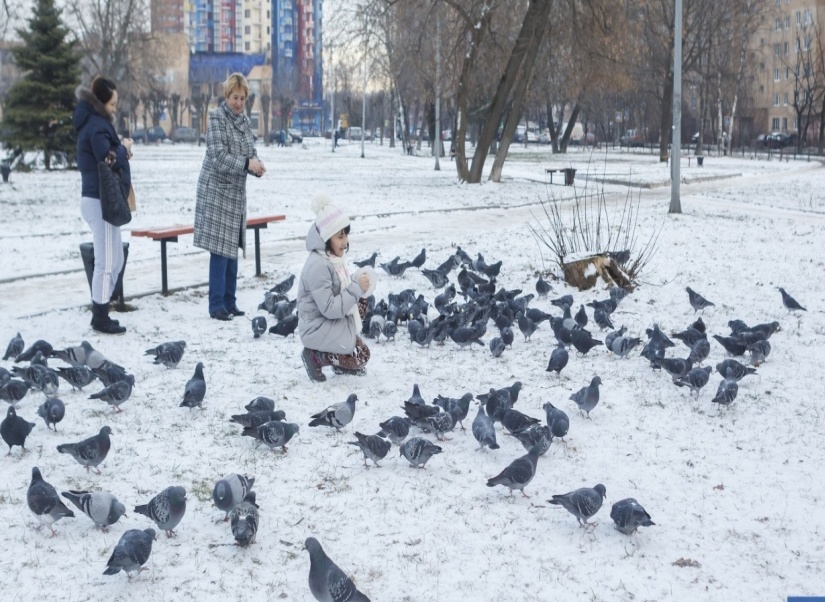 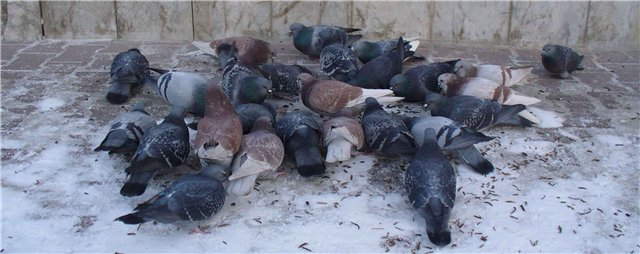 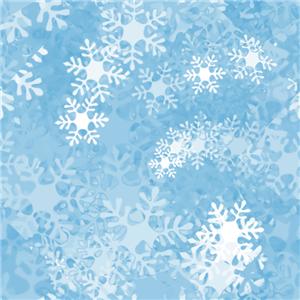 Воробьи селятся рядом с человеком, собираются группами. Воробьи очень умные птицы.. Зимой питаются  крошками и зерном, остатками еды человека.
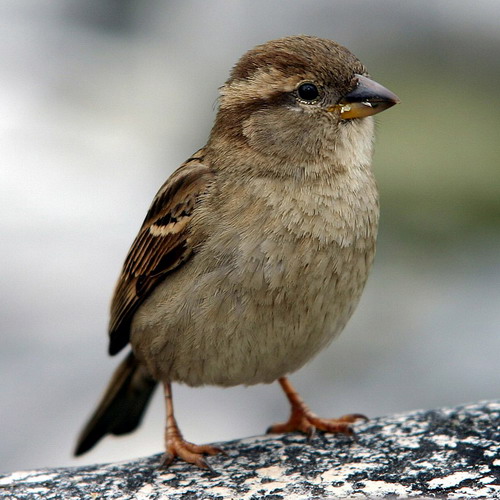 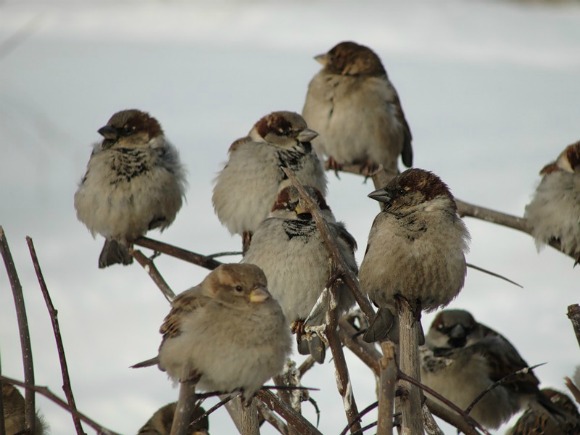 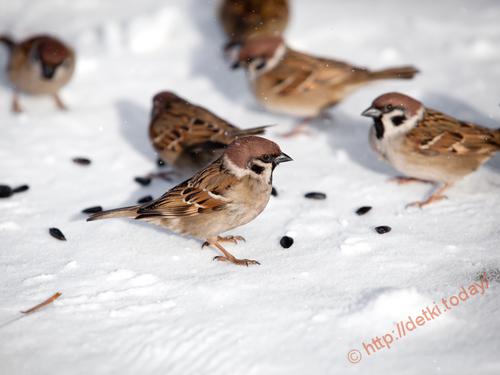 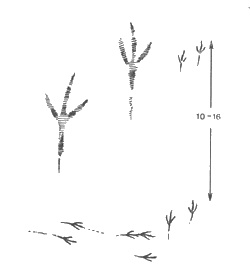 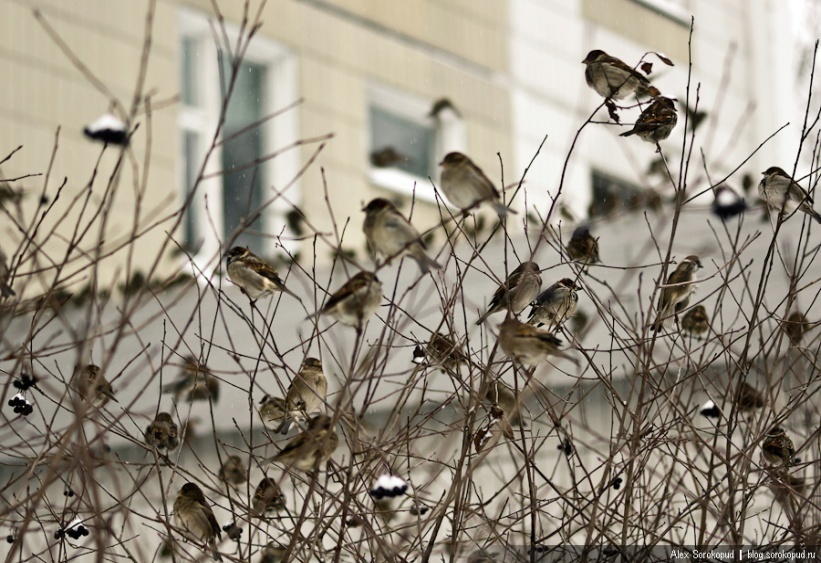